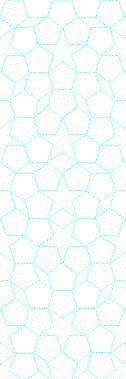 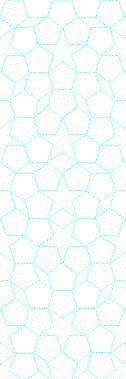 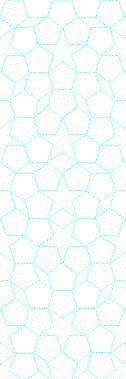 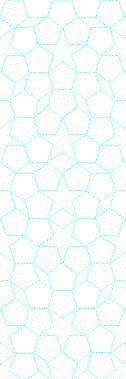 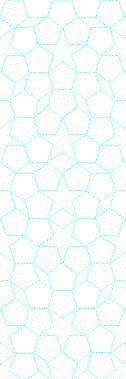 YTÜ 
FEN EDEBİYAT FAKÜLTESİ 
KİMYA BÖLÜMÜ
SEMİNER DERSİ SUNUMU
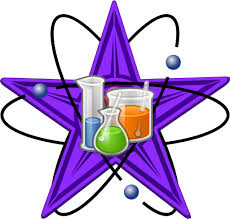 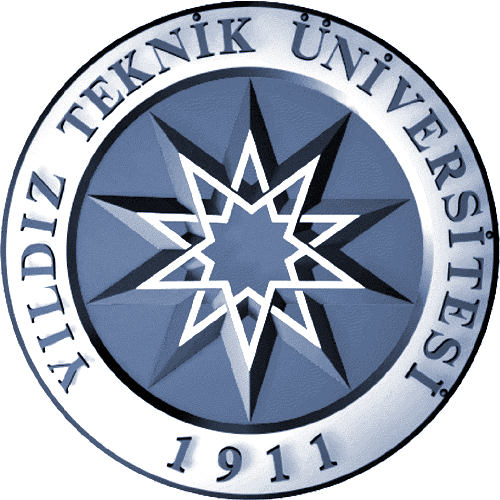 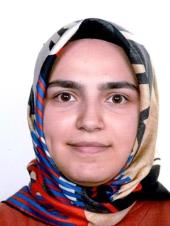 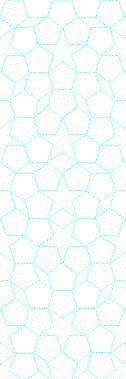 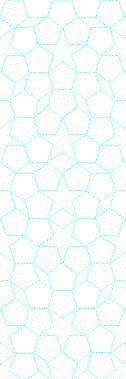 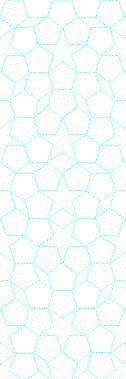 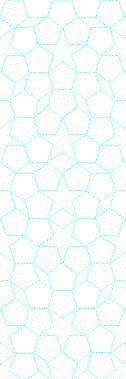 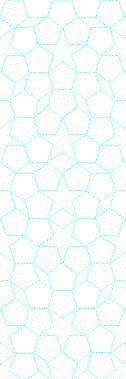 Zeynep Banu GÜLER
21515006
Çeşitli Endüstriyel Atıklardan Mikrobiyal Biyokütle Elde Edilmesi


Danışman:
Prof.Dr.Ayşegül PEKSEL
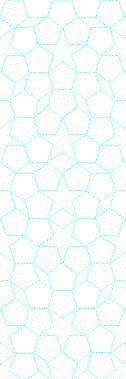 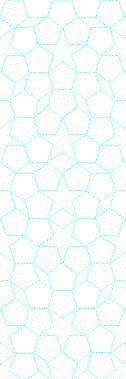 Tarih: 9 Mayıs  Saat: 13:00
Yer:  Fen-Edebiyat Fakültesi B2-D03